Теоретични и приложни аспекти на съвременната епидемиология
Проф. д-р Р. Константинов д.м.
Медицински университет – Варна
Катедра хигиена и епидемиология
Времето обхваща целия свят и всички форми на живот
„Tempora mutantur et nos mutantur in illis
Времената се променят и ние се променяме с тях
Латинска пословица
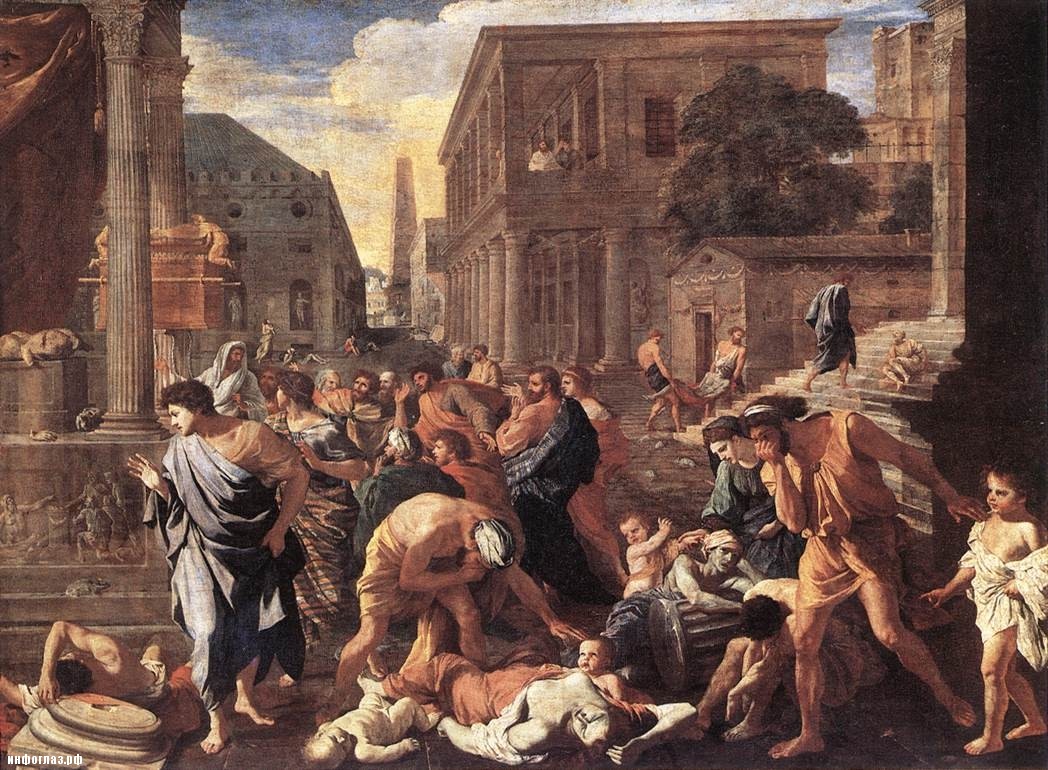 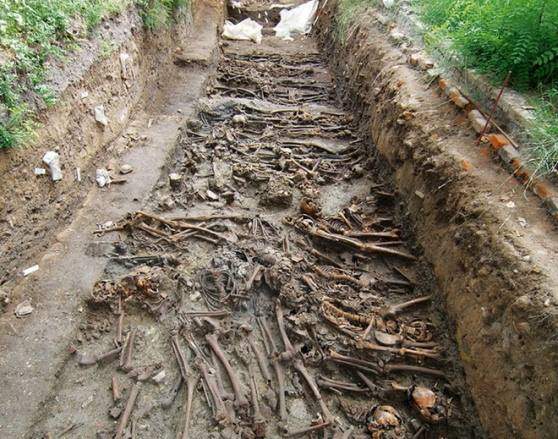 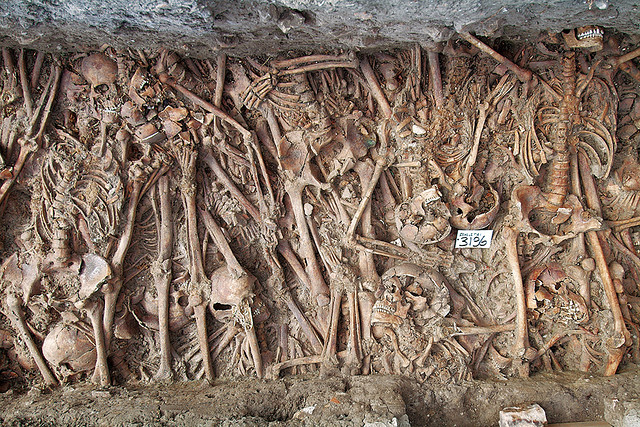 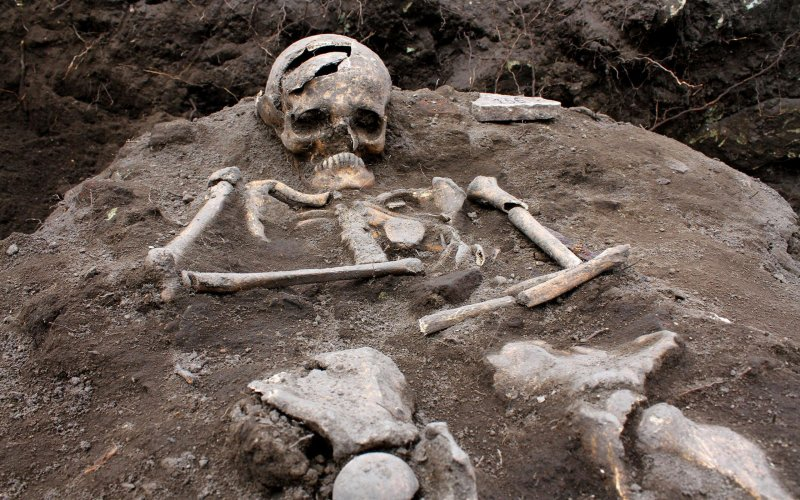 Масови погребения
СЪВРЕМЕННА ЕВОЛЮЦИЯ НА МЕЖДУНАРОДНАТА ЗДРАВНА РЕГУЛАЦИЯ
Международни санитарни съвети – Египет, Техеран, Константинопол
23.VІІ.1851г. І-ва Международна санитарна конференция в Париж - 12 държави- изработване на еднообразни карантиннни мерки за всички пристанища на Средиземно море, установяване минимални срокове на карантината
Първа в историята на човечеството международна санитарна конвенция – „Международен санитарен устав“
11-та Международна санитарна конференция в Париж 1903г. – важна конвенция за информиране на всички участници да открити заразни болести на територията на страните 
Въздържане от защитни мерки против поразената страна извън максимума на приетите действия
Международна санитарна конференция във Варшава 1922г. – международна помощ при епидемии на засегнатите страни не само на границите, но и във вътрешността на териториите
Световна здравна организация
4 –та Световна здравна асамблея – единни Международни санитарни правила – 25.05.1951г. В сила от 1.10.1952г. 
Ревизии ММСП – 1969г., 1972,1976г.
Карантинните бариери са признати за неефективни, сведени до минимум
Система на глобална епидемиологична информация – ежеседмични бюлетини, анализи, и др.
Акцент върху развитието на националните здравеопазни системи и противодействие на място
Широко международно сътрудничество в борбата с заразните болести
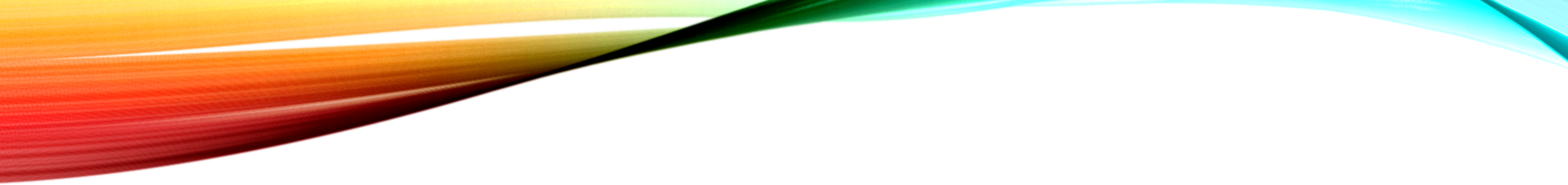 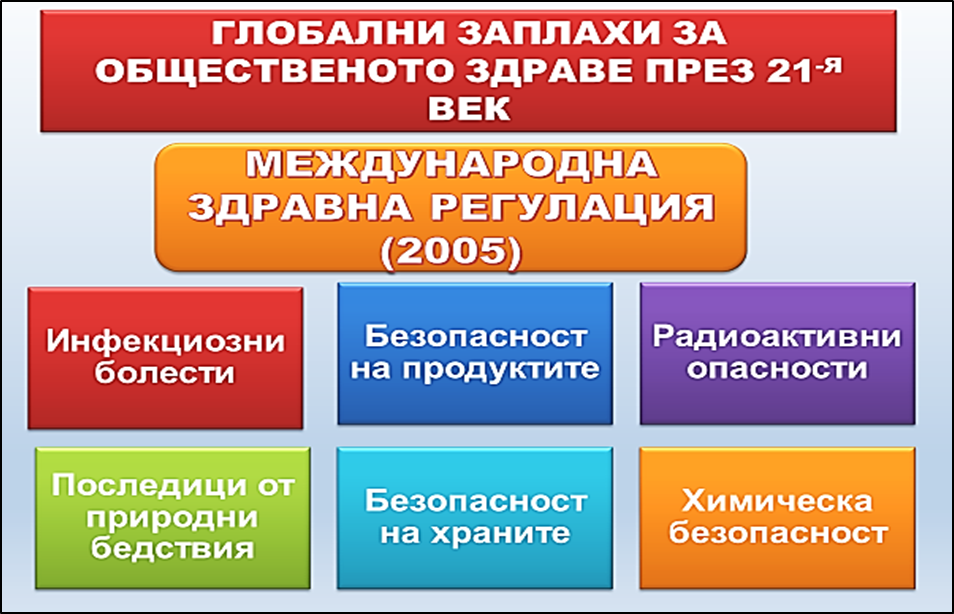 ПАНДЕМИЧНИ ЗАПЛАХИ
Стари пандемични инфекциозни болести – чума, холера, жълта треска, грип
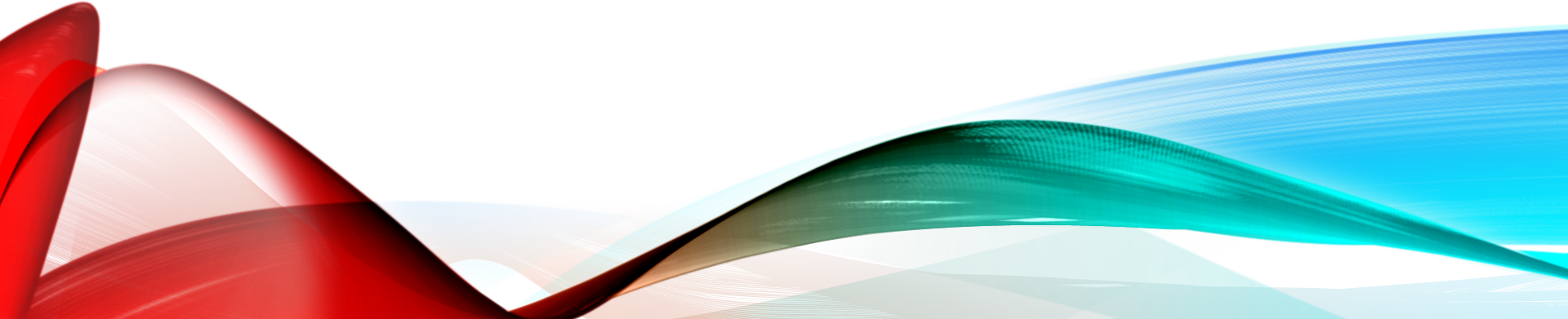 Неочаквани биологични опасности!
Пренебрегнати тропически болести 
„neglected tropical diseases“
Интегративни инфекции, ленте инфекции
Вирусни хеморагични трески
Новопоявяващи се и възвръщащи се инфекциозни болести (E&R)
Стратегическите направления в които е съсредоточена работата на СЗО, съгласно последната ревизия на ММСП
•	Широко международно сътрудничество – заплахата от един регион бързо става заплаха всички!
•	Нови и възвръщащи се инфекциозни заболявания: MERS-CoV (novel coro-navirus);А /H7N/9
	Глобални комплексни планове и програми за превенция:
•	Пневмонии и диарии
•	Достъпна антиретровирусна терапия на СПИН (HIV)
•	Имунизации
•	Глобална ликвидация на полиомиелита (нови направления и идеи)
	Глобалния проблем:
•	Контрол на туберкулозата и маларията
•	Антибиотичната резистентност
•	Новопоявяващи се и завръщащи се инфекции
През периода 2014-19 г. водещите приоритети на СЗО са насочени към:
1. Подпомагане на страните, които се стремят към постигане на осигуряване на здравеопазване за цялата страна.
2. Помощ за страните да създадат здравен капацитет за съблюдаване и придържане към Международните здравни правила
3. Повишаване на достъпа до основни и висококачествени медицински продукти
4. Обсъждане на ролята на социалните, икономическите и екологичните фактори за общественото здраве
5. Координиране на отговорите на незаразните болести
6. Насърчаване на общественото здраве и благосъстояние в съответствие с целите на устойчивото развитие, определени от ООН.
ИЗВОДИ И РАЗМИСЛИ
Историко-логичното развитие на глобалната система за епидемиологичен надзор и контрол се определя от два фактора:
Икономика – търговия – пътувания 
Инфекциозни болести – изменчивост, изненада, бързина, глобализация
Системата на здравеопазване в световен мащаб се организира за ефективно противодействие следвайки баланса на факторите – икономика; защита на общественото здраве
Две линии на възможности – организация и дезорганизация
Проблема за възпроизвеждане на медицинските кадри за епидемиологичен надзор и контрол – инфекционисти, микробиолози, епидемиолози и др.
Развитие на научното познание по проблемите на инфекциозните болести – финансиране, подкрепа, развитие, прогноза
Дуализъм- инфекциозни и неинфекциозни болести; опасност от социализация на инфектологията 
Епидемиологичният опит натрупан през вековете, изисква действена система за контрол основаваща се на проучване, анализ и действие!
Развитие на националните системи за епидемиологичен надзор
Еволюция на научните възгледи за теоретичните и приложни аспекти на епидемичния процес
Да разгледаме главните теоретични направления в развитието на епидемиологичната наука и от позицията на съвременните научни достижения да представим нова теоретична парадигма на епидемиологията
ИСТОРИКО-ЛОГИЧНО РАЗВИТИЕ НА ЕПИДЕМИОЛОГИЯТА
Е. Нидергефер – „Как да се пазим от туберкулоза“ („Как защищать себе от чахотки“) - публикуван в литературното приложение на списанието „Нива“ С. Петербург през 1895г.
ДОКЛАСИЧЕСКИ ЕПИДЕМИОЛОГИЧНИ СХВАЩАНИЯ
Противоепидемични действия:
Да не се използват при плюене носни кърпи.
Да се отхрачва в плювалници. Да не се отхрачва на улицата.
Да се дезинфекцират и стерилизират дома, предметите и плювалниците
Невъзможно за тогавашното време лечение.
„Само в животинския организъм, тъканите на който при правилно състояние, не съдържат бактерии и при температура 36̊С, намира този бацил необходимата за неговото съществуване и размножаване среда. Следователно, всеки Т.Б., заразяващ нов организъм трябва да се е образувал в друг, който той е напуснал.“
Възможностите за заразяване биват: външен, при вдишване на бацилите от отделилите се при туберкулозата с кашлицата, или от изсъхнали храчки и урина във въздуха.
Замърсяване на наранени ръце и кожа, от изпражнения на болни животни и при допир до нос, уста, пиене на неварено мляко от туберкулозни животни или месо от тях в полусуров вид.
Източник на заразата се явява изсъхналата храчка – роля на носните кърпи. В храчките се съдържат бактерии и на други катари на дихателните пътища!  
Заразавянето става със съприкосновение. ... Някои от хората са по – възприемчиви!
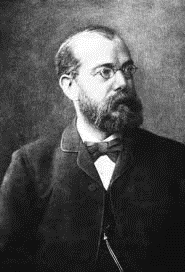 Роберт Кох
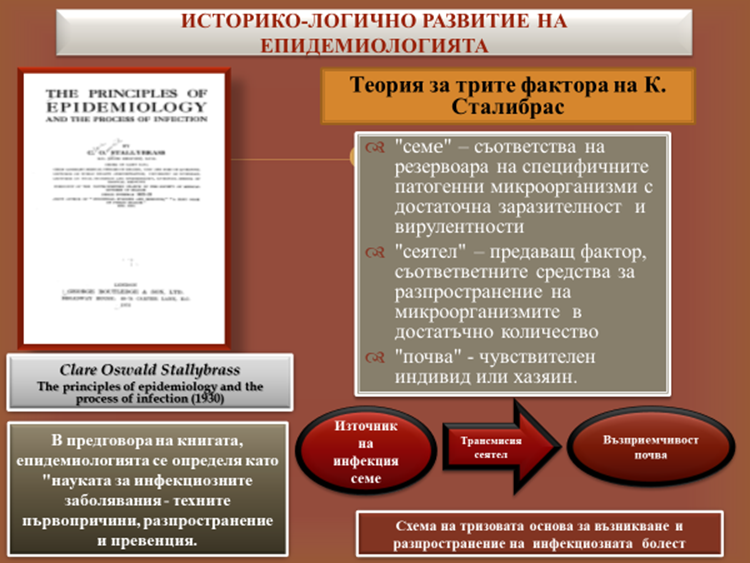 УЧЕНИЕТО ЗА ЕПИДЕМИЧНИЯ ПРОЦЕС
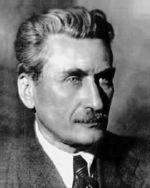 Л. В. Громашевский определя епидемичния процес като цялата сума от явления и проявяващите се сред тях закономерности, имащи отношение към способността за възпроизводство на един случай на заболяване от друг аналогичен случай.
Академик Л. В. Громашевский
1887 -1980
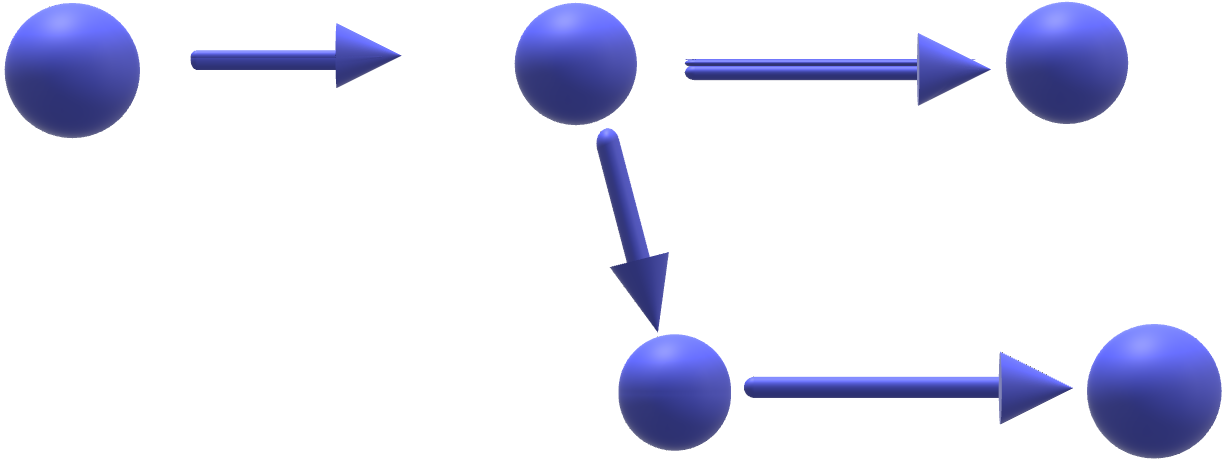 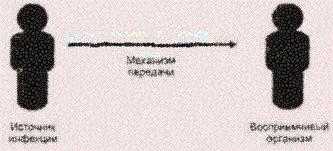 Механизъм на предаване
Източник на инфекция
Възприемчив организъм
Класическата теория на общата епидемиология изразява синтеза на научното знание за природата на епидемичния процес за даден исторически период и представя епидемиологичен модел. В съответствие с този модел се решават епидемиологичните проблеми свързани със заразните болести.
В литературните източници от западни автори, общата епидемиологична проблематика свързана с възникването и разпространяването на инфекциозните болести е представена в схематичен план. 
Изображенията са на триъгълни, кръгови и др. геометрични фигури, които изразяват взаимодействията между три участника – гостоприемник (host), инфекциозен причинител (agent) и околна среда (environment). 
Отделно се разглеждат, възможни други участници в процеса на инфекция (chain of infection) като вектори (vector), биологичен резервоар, възприемчиви гостоприемници, екологична, социална и биологична среда и др. 
По същество дискусията се води, конкретно по нозологичните единици с внимание към начин на предаване (transmission) и детайлите на заразяването и последващия инфекциозен процес ( скрити, клинични и др. форми с епидемиологично значение).
СЪВРЕМЕННО РАЗВИТИЕ НА ЕПИДЕМИЛОГИЧНАТА ТЕОРИЯ И ПРАКТИКА
Теория за саморегулацията на епидемичния процес
Социално - екологична концепция за епидемичния процес
Интеграционно – конкурентно развитие на епидемичния процес
Молекулярна епидемиология
Пространствена епидемиология
Обща пространствена епидемиологична теория за динамиката на паразитарните цикли
ОБСЪЖДАНЕ
Същността на теориите за епидемичния процес е изградена върху разбирането за отношението на микроорганизмите с макроорганизмовия свят и между самите себе си. 
Определено считаме - съвременна епидемиологична теоретична постановка, следва максимално да отчита цялата широка гама възможности, от страна на микробния свят, първопричина за последващите инфекциозни състояния и други взаимодействия с макроорганизмите вкл. и хората. 
Необходимо е да се разбере и динамиката на промените в микрорганизмовото море, да се знае, че те също се изменят и тези промени са също част от епидемиологията на процесите свързани с инфекциозното взаимодействие с макроорганизмите.
 От друга страна важно епидемиологично значение има състоянието и еволюцията на защитните механизми на биологичния макроорганизмов свят, част от който се явява и човешкият вид със специфичните си социални отношения и антропогенни и въздействия върху околната среда.
Системен подход
Паразитарните системи се развиват във времето и пространството. Те се възпроизвеждат в сложни паразитарни цикли. 
Съществуването и оцеляването на патогенните микроорганизми зависи от възможността им да се приспособяват към постоянно променящите се параметри на околната и вътрешната среда на гостоприемниците.
Епидемичният процес се основава на принципа на самодвижението на процеса на възпроизвеждане на инфекциозното състояние посредством механизмите на предаване на патогенните микроорганизми.(МП) 
Учението за епидемичния процес се основава на теорията за механизма на предаване като универсален способ за възпроизвеждане вида на микроорганизмите паразити.
ЕПИДЕМИОЛОГИЧНО ПРОСТРАНСТВО
ОБХВАЩАЩО  БИОСИСТЕМНИТЕ  НИВА В ПАРАЗИТАРНИТЕ СИСТЕМИ  И ЕКОЛОГИЧНАТА И СОЦИАЛНА СРЕДА  В КОЯТО  ВЪЗНИКВАТ И СЕ РАЗВИВАТ ЕПИДЕМИОЛОГИЧНИТЕ ЯВЛЕНИЯ  И ПРОЦЕСИ
Всяка от епидемиологичните теории сама по себе си е вярна, но не дава динамичната взаимна връзка между процесите. Те представят части на един глобален процес. 
Това е динамичният модел на пространствените паразитарни цикли (системи) при инфекциозните болести.
ОБЩА  ПРОСТРАНСТВЕНА ЕПИДЕМИОЛОГИЧНА ТЕОРИЯ ЗА ДИНАМИКАТА НА ПАРАЗИТАРНИТЕ ЦИКЛИ
Динамичен модел на пространствените паразитарни цикли (системи) при инфекциозните болести
Процесът  механизъм на предаване на инфекцията е основа за изграждане на динамичен модел при инфекциозните болести.
Предложението е да се диференцират три групи МПИ в зависимост от участието в различните епидемични цикли. 
Свързващ механизъм на предаване (СМПИ) – изразяващ епидемиологичната връзка между трите паразитарни цикъла.
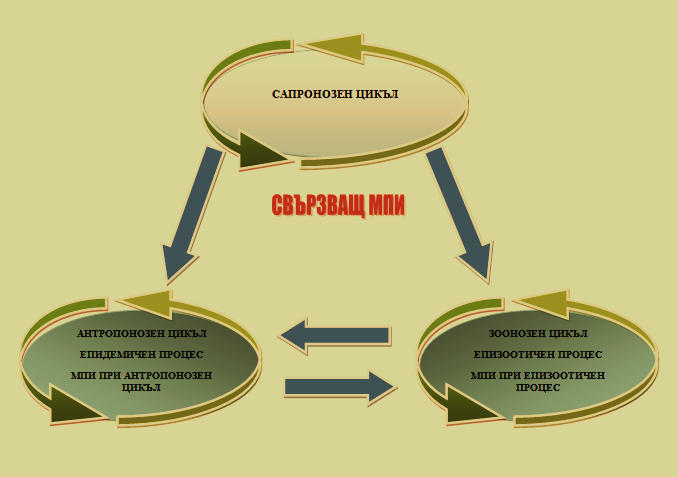 ОБЩА  ПРОСТРАНСТВЕНА ЕПИДЕМИОЛОГИЧНА ТЕОРИЯ ЗА ДИНАМИКАТА НА ПАРАЗИТАРНИТЕ ЦИКЛИ
Формират се динамични паразитарни цикъла (системи), които се състоят от своя страна от подсистеми. 
Механизмите на предаване движат възпроизвеждането на инфекциозните състояния на популационно ниво в и между циклите. 
Така се внедряват нови патогенни форми или/и се извеждат от едни цикли (системи) в други. 
Това е постоянен процес на самодвижение, регулиран от променящите се екологични и социални условия. Така се оформя динамичния модел на възпроизвеждане на паразитарните цикли.
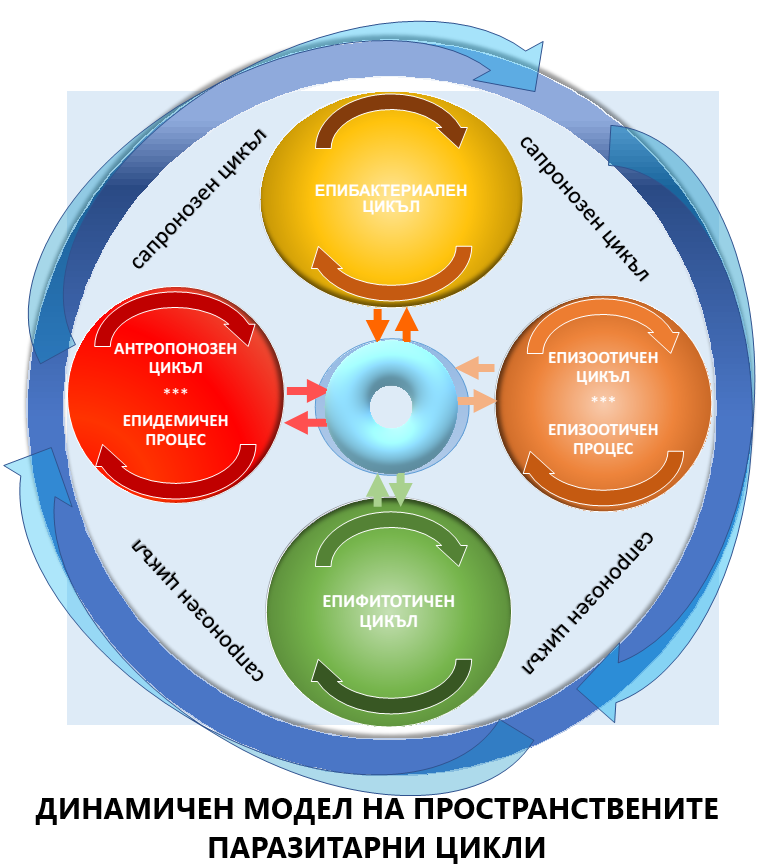 Постоянно възпроизвеждащата се популация на патогенните микробни видове, осъществява перманентна циркулация сред обновяващото се човешко общество и животинския свят. В условията на динамично изменящата се околна среда оцеляват и се възпроизвеждат само тези патогенни видове, които са адаптивни и съответстват на променящите се условия. Процесите в движещи се паразитарни цикли се реализират посредством описаните в учението за механизма на предаване начини.
Епидемичният процес при инфекциозните болести
Епипроцесите са взаимодействието на процесите на самовъзпроизвеждане на вида на патогенния микроорганизъм от една страна и процесите на самовъзпроизвеждане на живите макроорганизми (хора, животни, растения и др) от друга в условията на постоянно променящата се околна среда. 
От позициите на изложените теоретични възгледи върху епидемичния процес, можем основателно да предложим следното определение:
Епидемичният процес при инфекциозните болести е сложният, специфичен процес на възобновяване на инфекциозните състояния в човешкото общество и всички фактори и условия имащи отношение към възпроизвеждането на това явление.
БИОЛОГИЧНОТО И СОЦИАЛНОТО В ЕПИДЕМИЧНИЯ ПРОЦЕС
ИНТЕГРАЛНА СОЦИАЛНО-ЕКОЛОГИЧНА МЕДИЦИНСКА ДИСЦИПЛИНА ИЗСЛЕДВАЩА ПРОЦЕСИТЕ НА ВЪЗНИКВАНЕ И РАЗВИТИЕ НА ПАРАЗИТАРНИТЕ ЦИКЛИ (СИСТЕМИ) В БИОСФЕРАТА, С ЦЕЛ ПРИДОБИВАНЕ НА НАУЧНО ЗНАНИЕ ЗА ЕПИДЕМИОЛОГИЧНИТЕ ЗАКОНОМЕРНОСТИ НА ИНФЕКЦИОЗНИТЕ ПРОЦЕСИ ПРИ ХОРАТА, ПОЗВОЛЯВАЩО СЪЗДАВАНЕТО И ПРОВЕЖДАНЕТО НА ГЛОБАЛНИ И КОНКРЕТНИ ПРОФИЛАКТИЧНИ И ПРОТИВОЕПИДЕМИЧНИ МЕРКИ ЗА ОСЪЩЕСТВЯВАНЕ НА ЕФИКАСЕН ЕПИДЕМИОЛОГИЧЕН КОНТРОЛ.
ЕПИДЕМИОЛОГИЯТАНА ИНФЕКЦИОЗНИТЕ БОЛЕСТИ
ЕКОЛОГИЯ на епидемичния процес в условията на интензивни урбанизационни и миграционни процеси
Най – екологична от всички научни области се явява епидемиологията, но не в изучаване отделно на екологията на причинителя и екологията на човека, в разкриване закономерностите на изменение ценотичните връзки на микроорганизмите в човешкото общество, при това без да разделя и противопоставя социалното и биологичното, а в непрекъсната връзка.
 Интегративна по същност епидемиологията е неразривно свързана с имунологията и микробиологията, което определя естеството на изучавания проблем – екология на инфекциозните болести. 
Бароян О.В., 1981, Бароян О.В, Д. Р. Портер, 1975
При разглеждане на етапите в урбанизационните процеси в България, от Освобождението до наши дни, епидемиологичните характеристики се изменят в зависимост от качеството на живота и нивото на противоепидемичното осигуряване
Интересен елемент са проблемните и рискови зони в градовете. Ромските квартали имат характерните особености на стихийна псевдоурбанизация и липса на адекватно жилищно и комунално устройство. Живущите са с високи нива на безработица и ниска образованост при капсулиране спрямо живущите в останалите части на селището. Кварталите възникват и се разширяват неконтролирано, при стихийни процеси на заселване от  страна на ромското население. В България стихийната урбанизация или „псевдоурбанизация“ придобива значителни размери. [Александров А.А., 2006, Младенов Ч., Ем. Димитров, 2010]
 Проблемът за ромските квартали има и епидемиологичен аспект, свързан с възможността за извършване на превантивна епидемиологична дейност. Както показват данните от проведените епидемиологични проучвания в тези населени райони се регистрират епидемични ситуации при инфекциите на дихателните пътища, вкл. управляеми поради непълен имунизационен обхват, чревни инфекции, вирусни хепатити, полово преносими заболявания, кръвно – трансмисивни инфекции.
Влияние на урбанизацията върху епидемиологията на инфекциозните болести
В Доклада на СЗО през 2106г , озаглавен „Предотвратяване на болестите посредством здрава околна среда: глобална оценка на тежестта от болестите, отнасящи се към екологичния риск“ ("Preventing disease through healthy environments: A global assessment of the burden of disease attributable to environmental risks") са откроени факторите на външната среда, които повлияват развитието на 92 от 133 значими болести. Анализът на данните показва, че 23% от смъртните случаи в световен мащаб и 26% от смъртните случаи сред децата под 5 години са резултат от изменящи се фактори на околната среда. Проблемни от сферата на инфекциозната патология са чревните и дихателните инфекции. Населението на държави с икономически проблеми и ниска доходност са най- засегнати, с изключение на незаразните заболявания. Тези оценки трябва да дадат тласък на координирането на глобалните усилия за насърчаване на здравословна околна среда - често чрез утвърдени и рентабилни интервенции.
Влияние на урбанизацията върху епидемиологията на инфекциозните болести
Влиянието на урбанизацията върху епидемиологията на отделните групи инфекциозни болести, зависи от естеството на епидемичния процес.
По - добрата осигуреност на градовете с здравеопазни служби и медицински кадри, лекарства, ваксини и др. както и финансови средства на фона на високата относителна плътност на населението, осигуряват условия за осъществяване на широкомащабна превантивна дейност.
Променя се структурата на инфекциозната патология. При някои инфекциозни болести епидемичния процес снижава своята интензивност, а при други се наблюдава обратното явление – епидемиологична промяна на заболяемостта. Изменят се основни характерни качества на епидемичния процес.
Изменят се и характеристиките на клиничното протичане, като при някои групи заболявания се олекотява инфекциозния процес, а при други се утежнява.
Ново явление в епидемиологията, причинно обусловено и силно зависимо от въздействието на екологичните условия и от значимите изменения в живота на хората в планетарен мащаб са емергентните (новопоявяващи се и възвръщащи се) инфекциозни заболявания.
Епидемиологичната цялост на света, налага помощта на развитите страни за подкрепа на програмите за имунизация. Насоките за висок над 90% обхват с ваксини на децата е утвърден в Глобалния план за имунизация на СЗО (Global Vaccine Action Plan 2011-2020), което задължава да работим в насока управление на ваксинопредотвратимите инфекциозни заболявания
Влияние на урбанизацията върху епидемиологията на инфекциозните болести
При инфекции на дихателните пътища - При висока населеност се реализира лесно предаването на причинителите на вирусите на грипа и другите острите респираторни заболявания, варицела, вирусите на морбили, паротит и рубеола, дифтерийни бактерии, туберкулозата, коклюш и паракоклюш и др. 
Проучвания на редица автори установяват, че в някои големи градски райони, особено в гъсто населените, с бедни общности има възможност за интензивна масова циркулация на туберкулозните бактерии (Mycobacterium tuberculosis). В някои по-големи градове, честотата на туберкулозата може да бъде няколко пъти или повече от средната за страната. 
Управление на епидемичния процес, този термин беше въведен от видния теоретик на съвременната епидемиология О.В. Бароян през 70-те години на ХХ век и изразяваше виждането, че причинителите на инфекциозните болести, чиято екологична среда е човешкото общество, не следва да се ерадикират, а да се въведат в режим на управление. 
Тези епидемиологични терминологични подходи, всъщност са израз на настъпилите промени в епидемиологията на инфекциите на дихателните пътища именно под въздействие на масовата специфична имунопрофилактика.
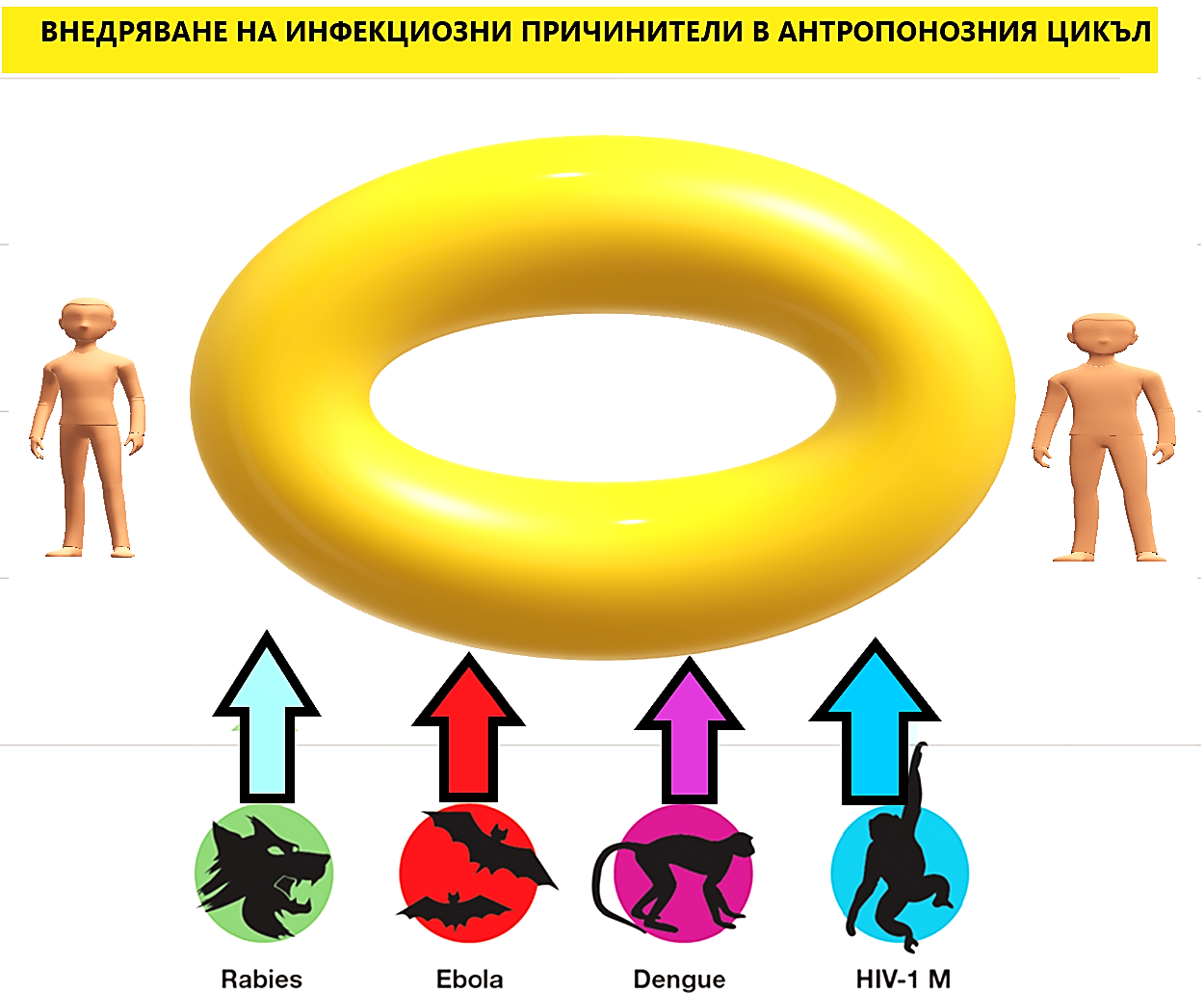 Внедряване на инфекциозни причинители в антропонозния цикъл - маймуната мангобей - mangobeev (Cercocebus atys)
При извършеният сравнителен анализ на основните епидемиологични показатели по групи инфекциозни заболявания в двата проучвани времеви периода, получихме следните резултати:
СРАВНИТЕЛЕН ЕПИДЕМИОЛОГИЧЕН АНАЛИЗ НА ИНФЕКЦИОЗНАТА ЗАБОЛЯЕМОСТ ВЪВ ВАРНЕНСКА ОБЛАСТ ПРЕЗ ВТОРАТА ПОЛОВИНА НА ХХ ВЕК И В НАЧАЛОТО НА ХХІ ВЕК – ХАРАКТЕРИСТИКИ, ОСОБЕНОСТИ, ПЕРСПЕКТИВИ И ПРОБЛЕМИ
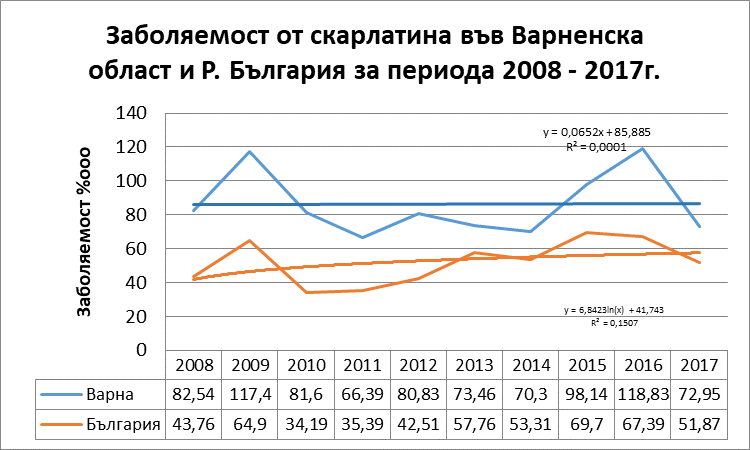 СРАВНИТЕЛЕН ЕПИДЕМИОЛОГИЧЕН АНАЛИЗ НА ИНФЕКЦИОЗНАТА ЗАБОЛЯЕМОСТ ВЪВ ВАРНЕНСКА ОБЛАСТ ПРЕЗ ВТОРАТА ПОЛОВИНА НА ХХ ВЕК И В НАЧАЛОТО НА ХХІ ВЕК – ХАРАКТЕРИСТИКИ, ОСОБЕНОСТИ, ПЕРСПЕКТИВИ И ПРОБЛЕМИ
инфекции на дихателните пътища
Менингококовата инфекция, представлява палитра от състояния, които варират от широко разпространено, здраво носителство на N. meningitidis, до назофарингеални клинични форми и тежки инфекции на мозъчните обвивки със септични състояния.
Епидемиологичната роля на изразените клинични форми като източници на вирулентни щамове менингококи е много съществена в сравнение с тази при леките форми и здравите носители. Отчитайки трудностите при намиране реалното състояние на менингококовата инфекция, можем да приемем, че този епидемиологичен проблем, ще изисква съчетаното приложение на действия с интегриран характер за да бъде поставен под контрол и управление. Ваксиналните възможности се увеличават и оказват своето елиминиращо влияние в редица европейски страни, където се провежда имунизация
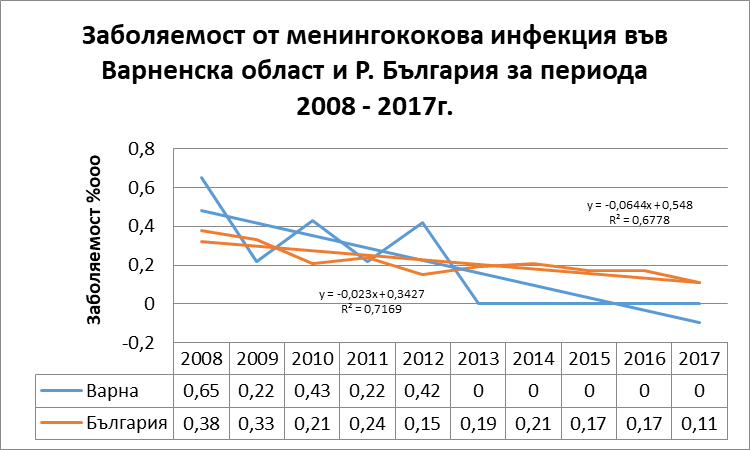 При извършеният сравнителен анализ на основните епидемиологични показатели по групи инфекциозни заболявания в двата проучвани времеви периода, получихме следните резултати:
СРАВНИТЕЛЕН ЕПИДЕМИОЛОГИЧЕН АНАЛИЗ НА ИНФЕКЦИОЗНАТА ЗАБОЛЯЕМОСТ ВЪВ ВАРНЕНСКА ОБЛАСТ ПРЕЗ ВТОРАТА ПОЛОВИНА НА ХХ ВЕК И В НАЧАЛОТО НА ХХІ ВЕК – ХАРАКТЕРИСТИКИ, ОСОБЕНОСТИ, ПЕРСПЕКТИВИ И ПРОБЛЕМИ
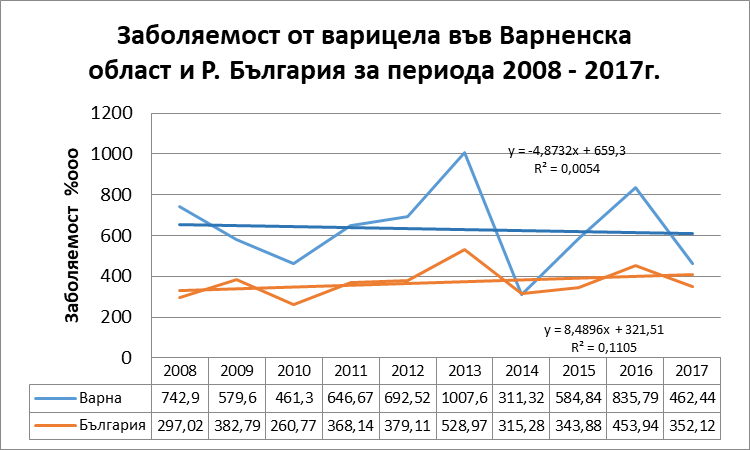 При извършеният сравнителен анализ на основните епидемиологични показатели по групи инфекциозни заболявания в двата проучвани времеви периода, получихме следните резултати:
СРАВНИТЕЛЕН ЕПИДЕМИОЛОГИЧЕН АНАЛИЗ НА ИНФЕКЦИОЗНАТА ЗАБОЛЯЕМОСТ ВЪВ ВАРНЕНСКА ОБЛАСТ ПРЕЗ ВТОРАТА ПОЛОВИНА НА ХХ ВЕК И В НАЧАЛОТО НА ХХІ ВЕК – ХАРАКТЕРИСТИКИ, ОСОБЕНОСТИ, ПЕРСПЕКТИВИ И ПРОБЛЕМИ
Морбили и епидемичен паротит, които са били управляеми инфекции още през 80-те години на ХХ век., сега са в епидемиологично състояние на проблема, свързано с пълното обхващане на подлежащите контингенти с ефективните живи ваксини. Ясно е че от ритъма и системността на провежданите имунизационни кампании, зависи и епидемиологичното бъдеще на тези инфекции. 
При рубеолата, която през периода на 80-те години на ХХ в. все още е неуправляема със средствата на имунопрофилактиката инфекция, се отбелязват значителни промени в заболяемостта, резултат от включването в имунизационния календар на България на живите ваксини от новите поколения, отличаващи се с висока имуногенност и ниска реактогенност. Сравнителният анализ на две извършени през двата периода на наблюдение, епидемиолого-имунологични проучвания на състоянието на противорубеолния имунитет при бременни жени с данни за епидемиологично съприкосновение, показват, че през 80-те години на ХХ в. процента на незащитените е бил 9,8, докато сега е 5,7. Тези факти са важни за определяне степента на епидемиологичния риск от вътреутробна инфекция. Можем само да приветстваме резултатите от масовата антирубеолна имунизация.
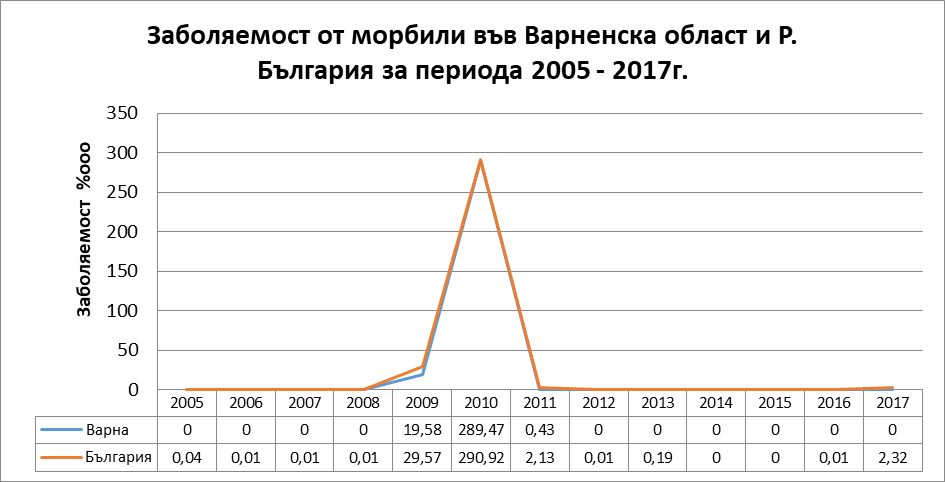 СРАВНИТЕЛЕН ЕПИДЕМИОЛОГИЧЕН АНАЛИЗ НА ИНФЕКЦИОЗНАТА ЗАБОЛЯЕМОСТ ВЪВ ВАРНЕНСКА ОБЛАСТ ПРЕЗ ВТОРАТА ПОЛОВИНА НА ХХ ВЕК И В НАЧАЛОТО НА ХХІ ВЕК – ХАРАКТЕРИСТИКИ, ОСОБЕНОСТИ, ПЕРСПЕКТИВИ И ПРОБЛЕМИ
Епидемичният процес при коклюша, запазва своите характеристики и през двата проучвани периода. 
Смяната на ваксините от инактивирана към по слабо реактогенната ацелуларна не повлиява съществено състоянието на епидемичния процес при коклюша във времето на елиминация.
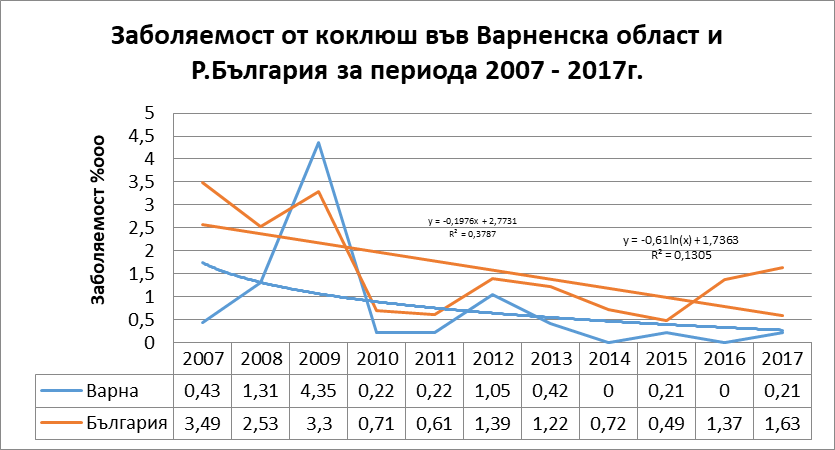 В заключение можем да добавим, че групата на инфекциите на дихателните пътища има своето епидемиологично бъдеще в сферата на имунизационната система за елиминация и контрол. Отношението към ваксините, предвидени в детската възраст по имунизационния календар от страна на родители и цялото общество е водещо за успеха на поставените здравни цели – да се намали и сведе до минимум негативното бреме от заболявания на дихателните пътища.
СРАВНИТЕЛЕН ЕПИДЕМИОЛОГИЧЕН АНАЛИЗ НА ИНФЕКЦИОЗНАТА ЗАБОЛЯЕМОСТ ВЪВ ВАРНЕНСКА ОБЛАСТ ПРЕЗ ВТОРАТА ПОЛОВИНА НА ХХ ВЕК И В НАЧАЛОТО НА ХХІ ВЕК – ХАРАКТЕРИСТИКИ, ОСОБЕНОСТИ, ПЕРСПЕКТИВИ И ПРОБЛЕМИ
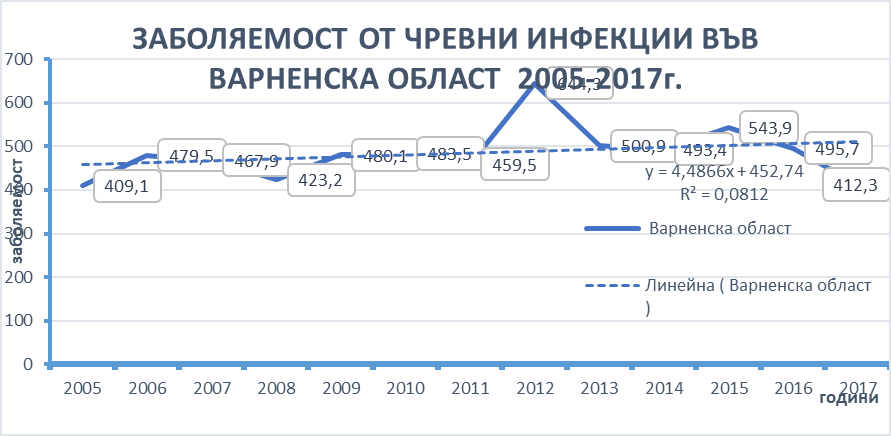 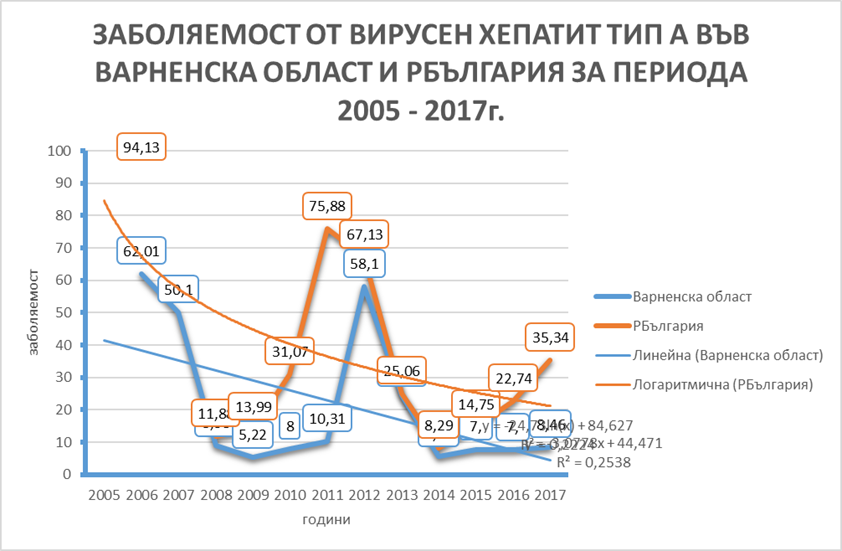 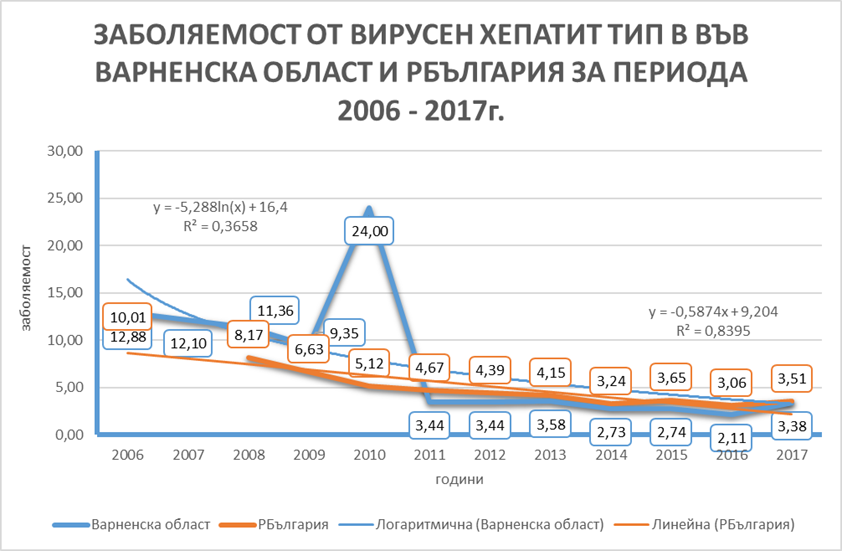 СРАВНИТЕЛЕН ЕПИДЕМИОЛОГИЧЕН АНАЛИЗ НА ИНФЕКЦИОЗНАТА ЗАБОЛЯЕМОСТ ВЪВ ВАРНЕНСКА ОБЛАСТ ПРЕЗ ВТОРАТА ПОЛОВИНА НА ХХ ВЕК И В НАЧАЛОТО НА ХХІ ВЕК – ХАРАКТЕРИСТИКИ, ОСОБЕНОСТИ, ПЕРСПЕКТИВИ И ПРОБЛЕМИ
Промени в спектъра на инфекциите, които са обект на клинична намеса. 
Докато в първия период на проучването, 44,4 % от състава на пациентите са болни с вирусни хепатити, следвани от спектъра на болните с чревните инфекции, във втория период хепатитите почти изчезват от сцената на клиничното представяне. Първо място по способа на заместването се отрежда на заболяванията с чревна симптоматика. В тяхната спектрална структура се изявяват ротавирусните инфекции.
Ново явление с емергентен характер в клиничната практика - СПИН и кърлежовопреносими инфекции. 
Спектъра на лекуваните болни с инфекциозни заболявания, отразява промените на структурата на инфекциозната заболяемост под въздействието на разнообразните по своя характер епидемични процеси и явления със стимулиращ и задържащ характер. Те са отражение на сложните и комплексни емергентни процеси в епидемиологията на инфекциозните болести в България и света.
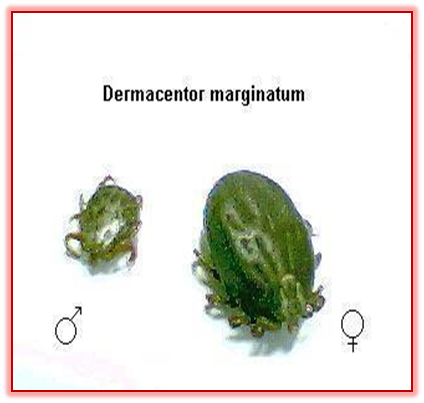 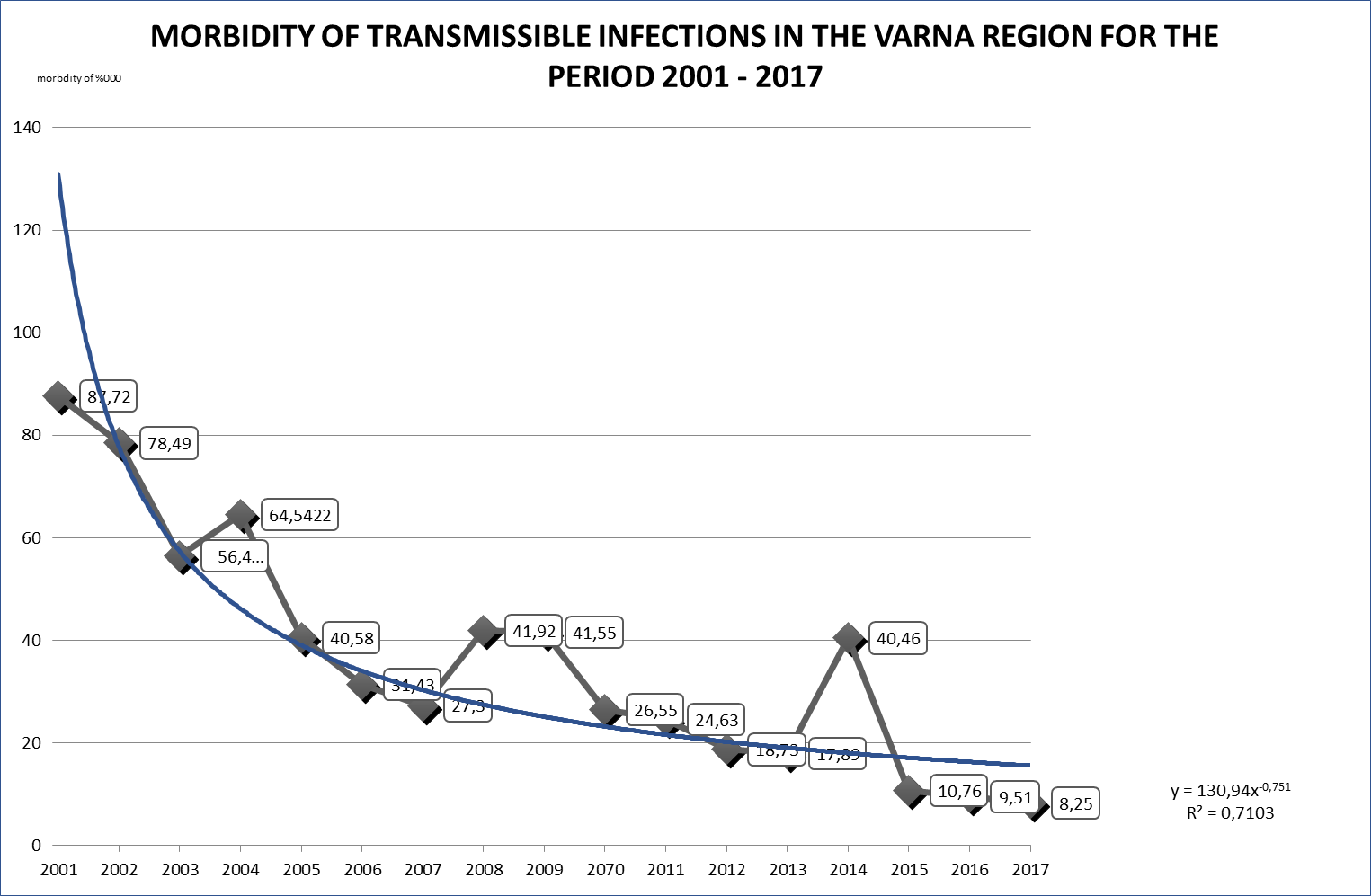 На ІV Международен симпозиум по морска медицина във Варна (1970) е отбелязано, че епидемиологията трябва да заеме ведущо място в морската медицина. 
Според Г.К. Васильев тя е “самостоятелен раздел на епидемиологията, отрасъл на морската медицина, изучаващ принципите на възникване и разпространение сред моряците на инфекциозни заболявания и разработващ мероприятия по предотвратяване появяването и разпространението с морския транспорт“.
Като приложен раздел на епидемиологията, тя се занимава със санитарната охрана на територията, дезинфекция, дезинсекция и дератизация на корабите, отделни аспекти на разпространението на инфекциозните болести сред плавсъстава. 
Морската епидемиология позволява теоретично и приложно да се обоснове концепцията за противоепидемична защита на населението от морско-стопанския комплекс и пътищата за нейната реализация в практическата дейност.
тематичен списък с някои глобални и национални проблеми стоящи пред съвременната епидемиология
Въпросите на истинската структура на инфекциозната патология при човека и относителния дял на заболяванията с инфекциозна генеза в общата човешка патология
Въпросите свързани с патогенното действие на микробната флора произхождаща от външна и вътрешна среда
Проблемите на емергентните (новопоявяващи се ) инфекции
Проблемите на бавните инфекции
Проблемите на смесените инфекции
Проблемите на имунопатологичните процеси
Проблематиката на хроничните инфекции
Екологичната и социална динамика и влиянието и върху епидемиологията на болестите
Проблемите на ликвидацията и управлението на инфекциите
Проблеми на епидемиологичното прогнозиране
Проблеми на инфекциите свързани с медицинското обслужване на населението
Епидемиология на болести с инфекциозен ключов механизъм
Проблеми на епидемиологичния надзор и контрол
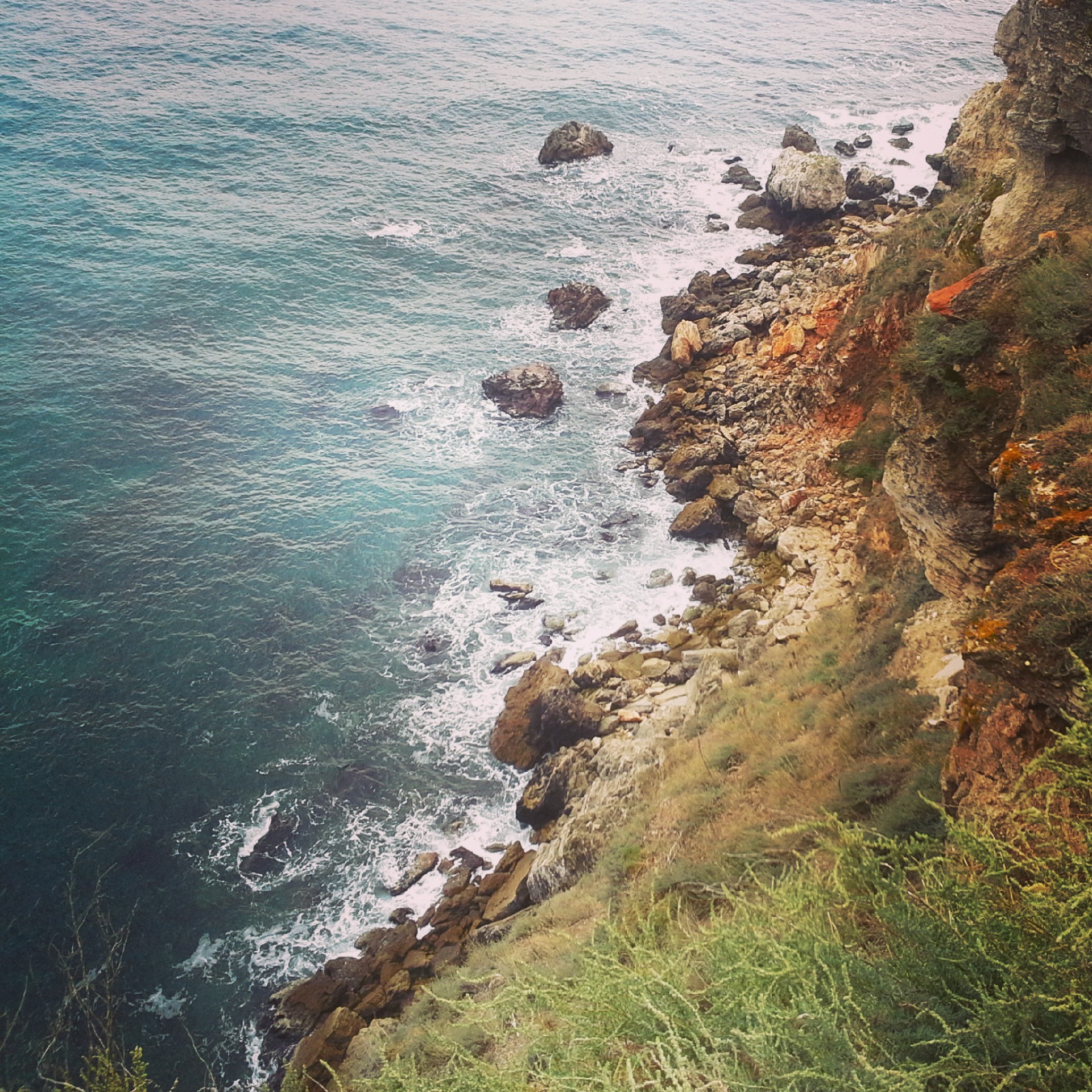 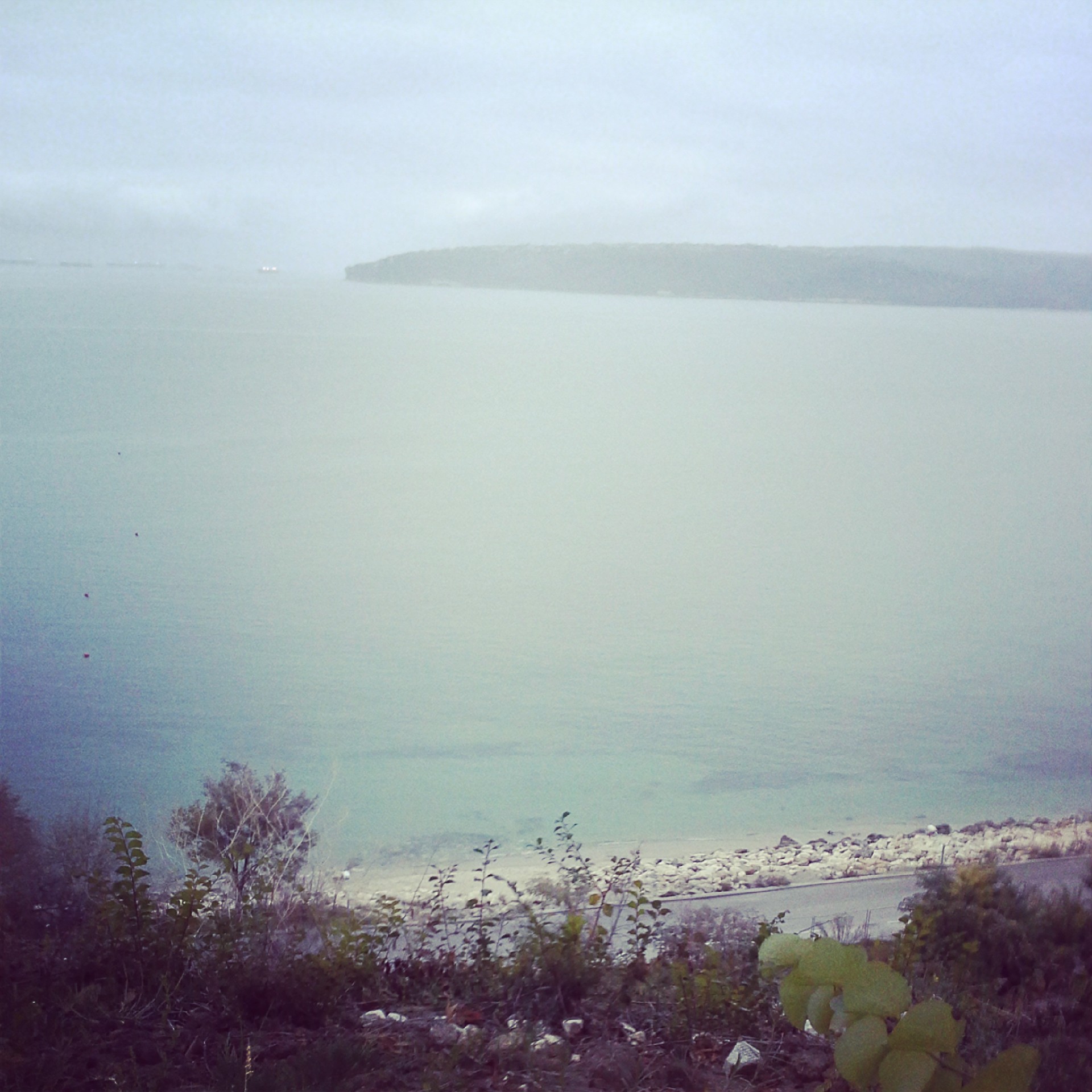 БЛАГОДАРЯ ЗА ВНИМАНИЕТО